Lesson Review 
Work Last Day Review
Let’s reflect on different occupations. Who are these people and what do they do?
Police officer
Business man and women
Detective
Construction worker
Chief
Package delivery person
Receptionist
Doctor 
Farmer
Beautician 
Firefighter
Pizza delivery person
Mechanic
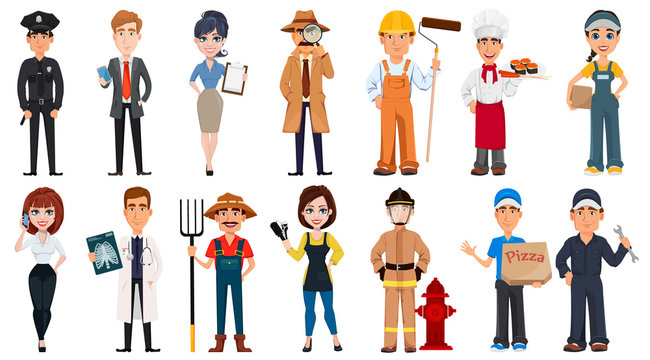 Let’s get to work!           Review Words              REPEAT AFTER ME!
Repeat after me!
Let’s learn about different jobs people can do.
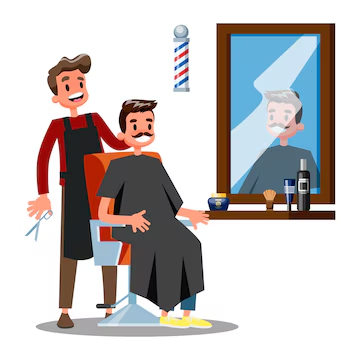 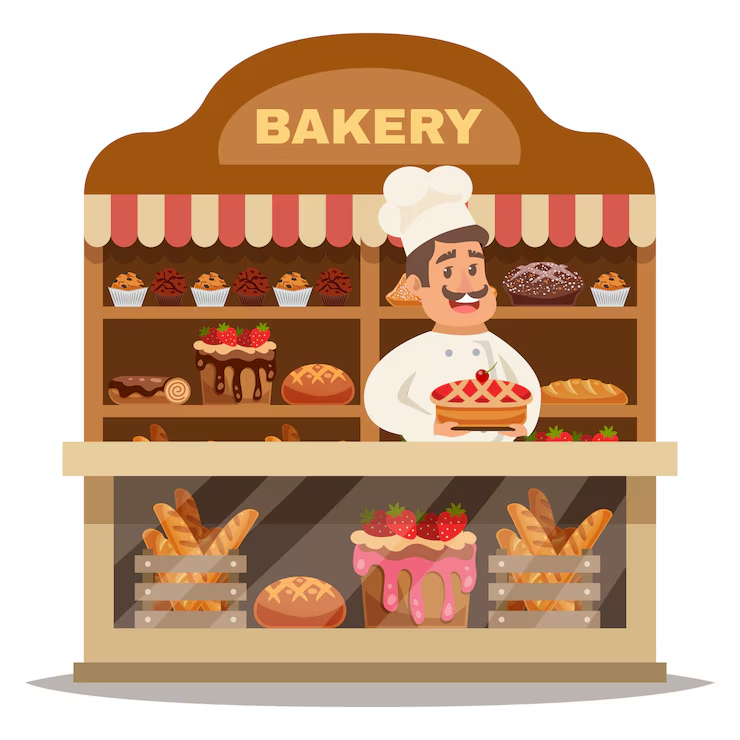 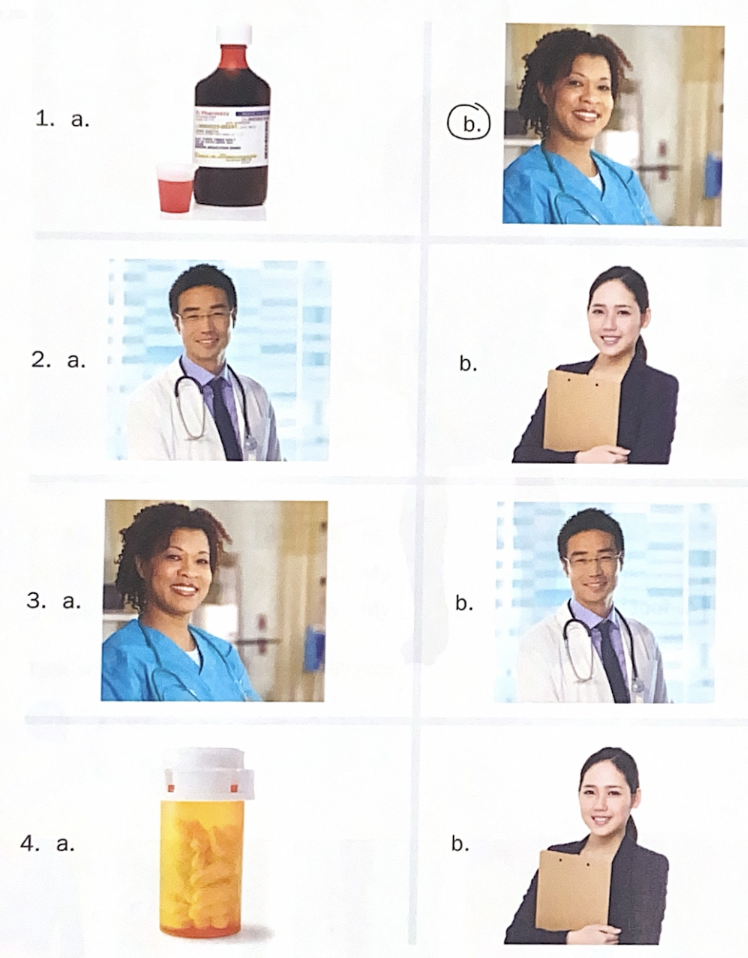 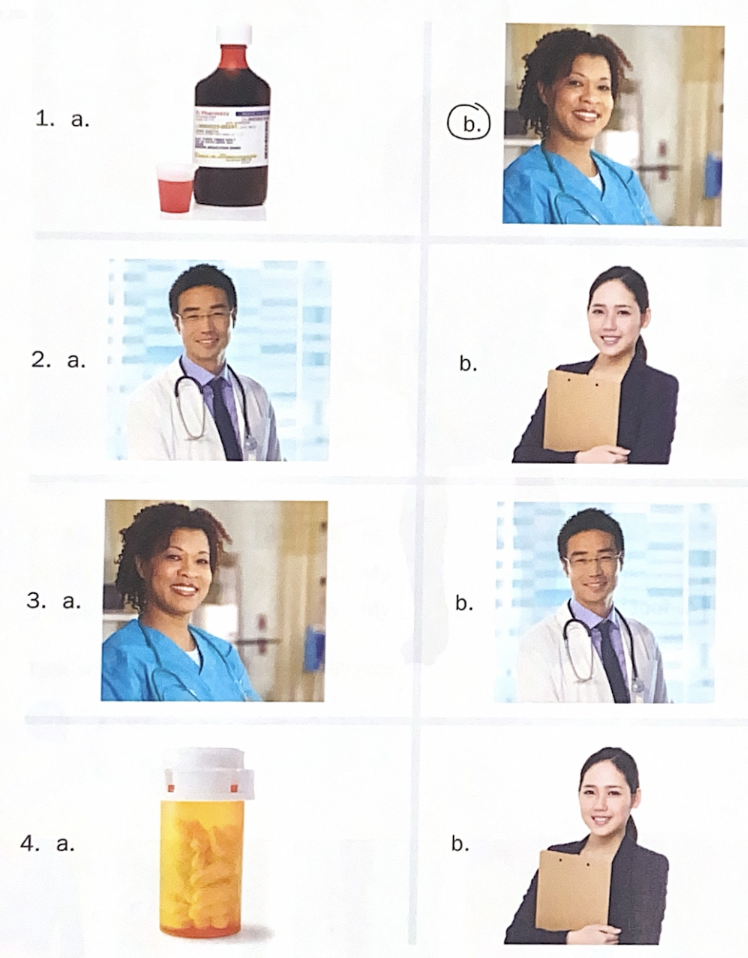 nurse             doctor               baker              stylist
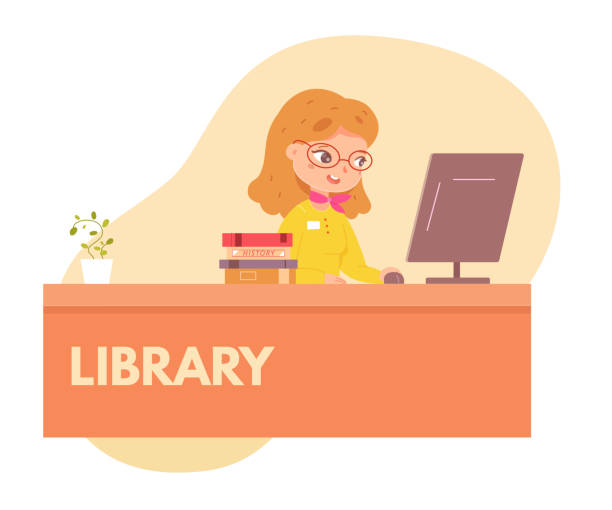 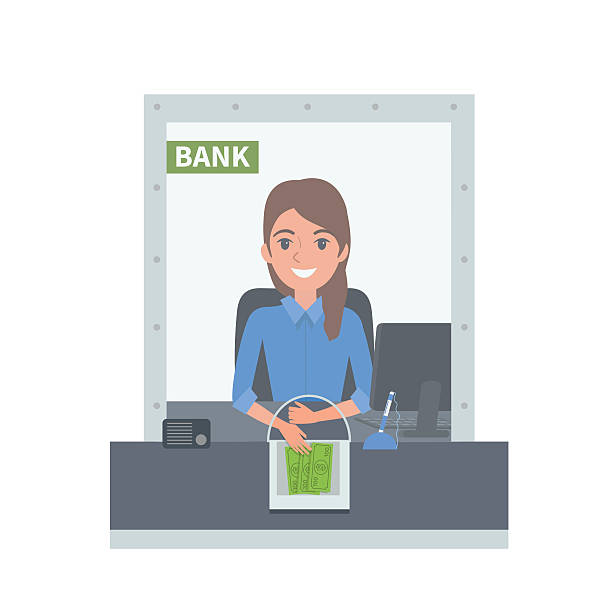 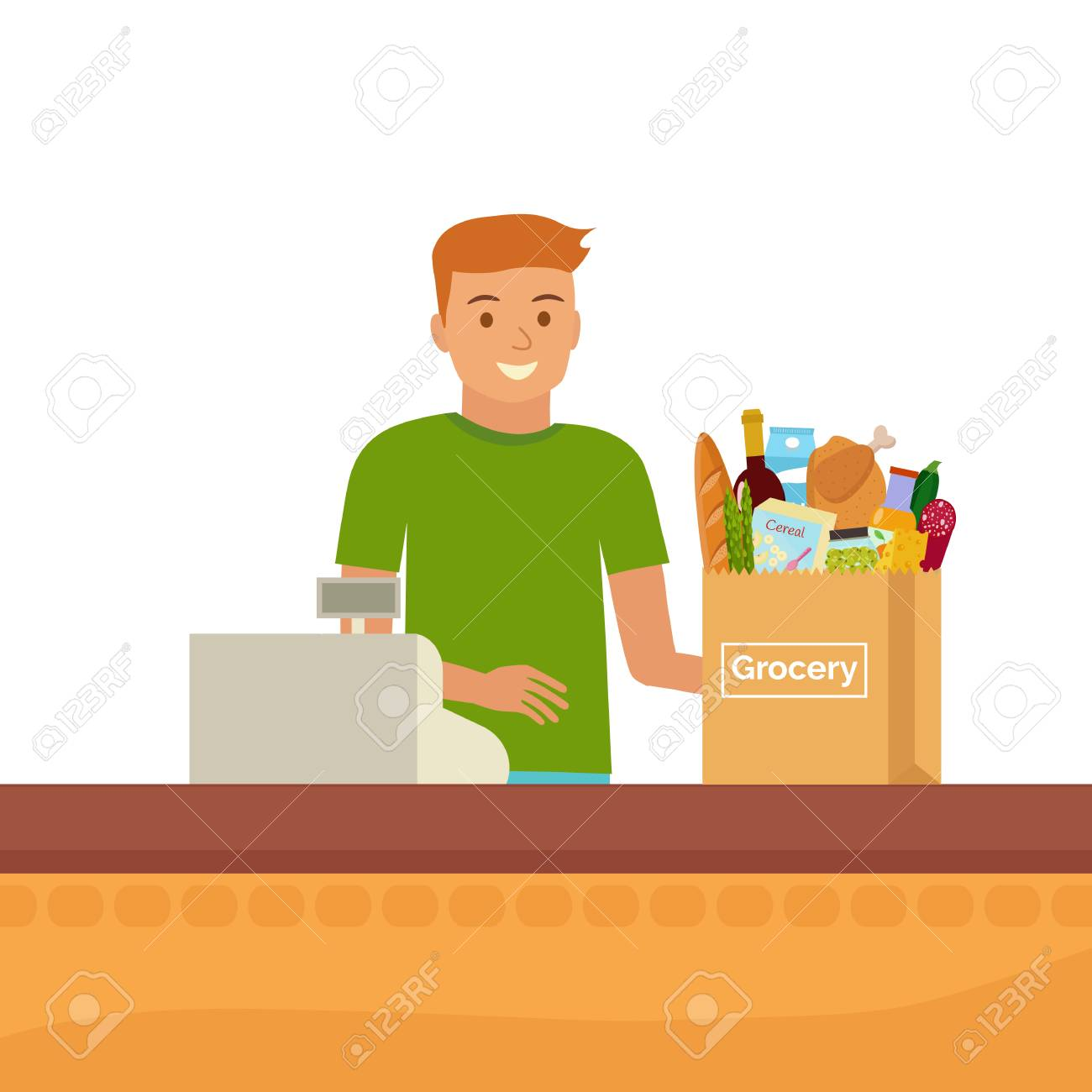 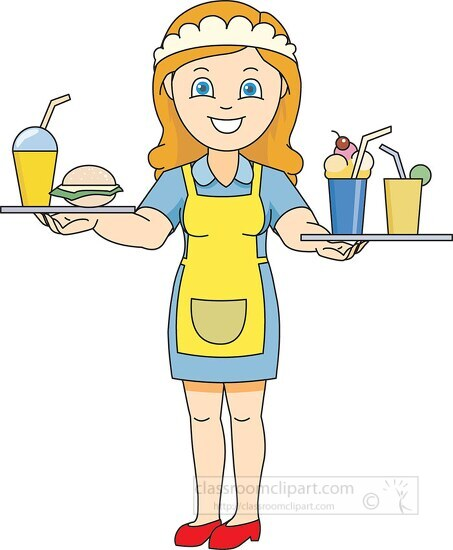 teller            cashier             server           librarian
Let’s have a conversation
At the barber shop
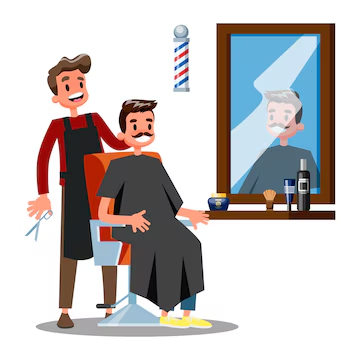 Person- I need to get my hair cut.
Barber- Great how short do you want it.
Person- I just need a trim
Barber- ok great, put on the cape and let’s get started.
Person- I love it, how much?
Barber- $35.00
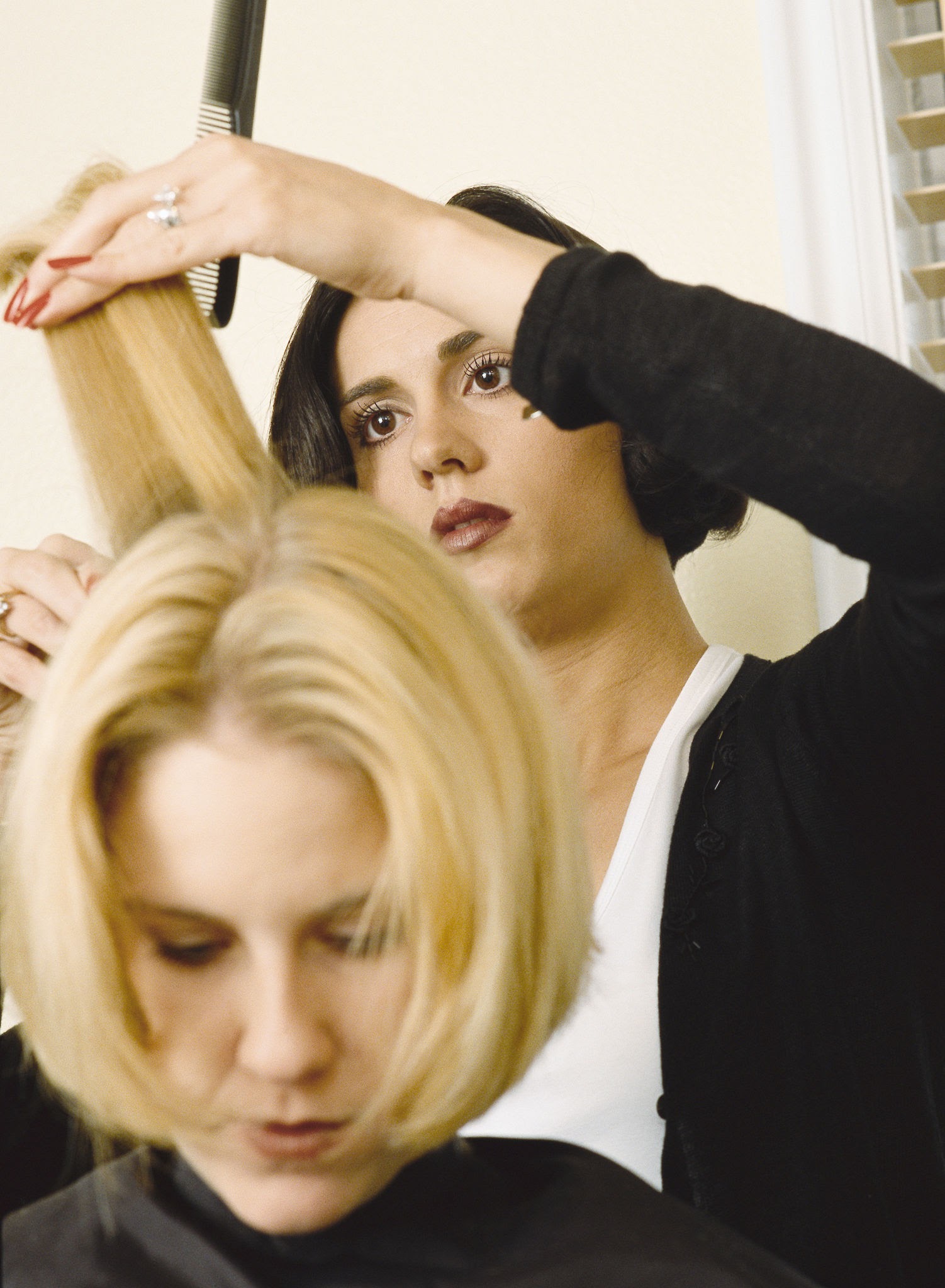 Let’s have a conversation: 
Beauty Salon
Person- Hi I want to get my hair colored and cut
Stylist- great, what color do you want?
Person- I think I want to go blonde.
Stylist- great I have the perfect color
Person- Wow, I love it, before I go can I also get my
Nails painted.
Stylist- Yes, total it will cost $150.00
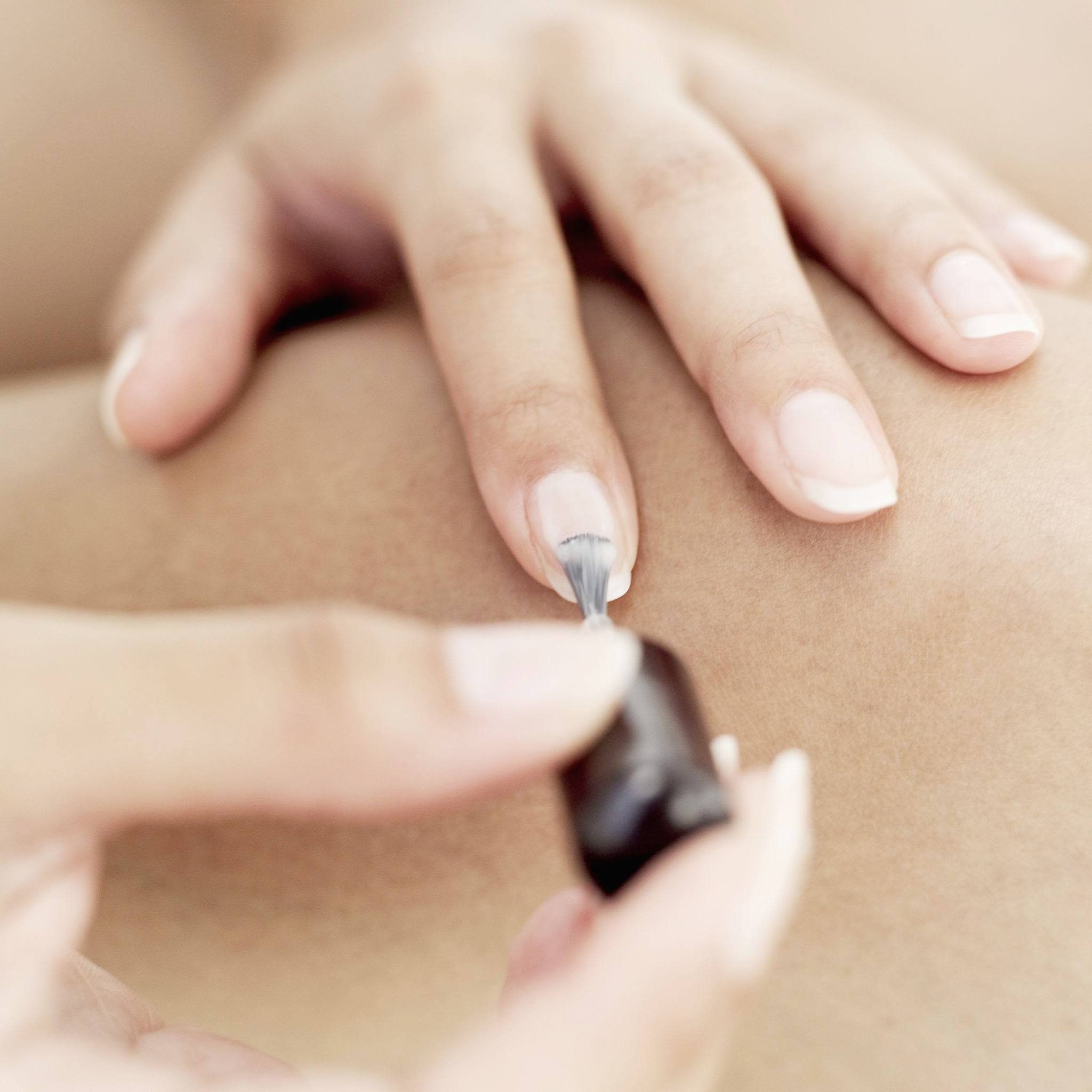 Repeat after me!
Different jobs at the airport
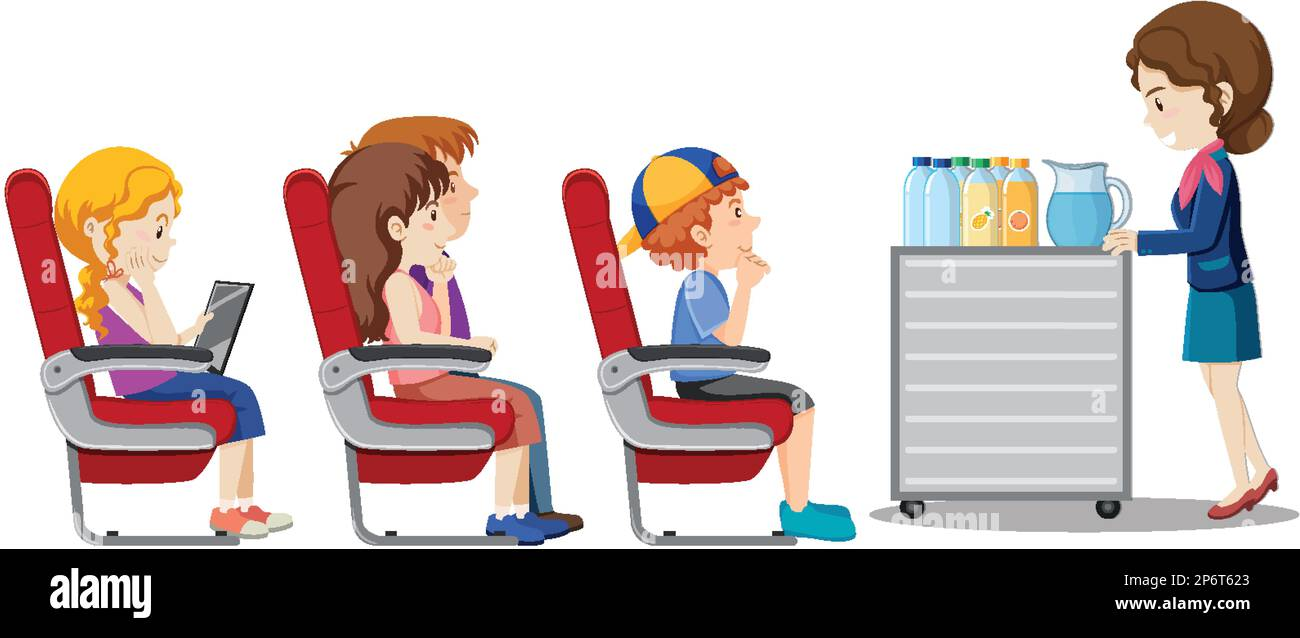 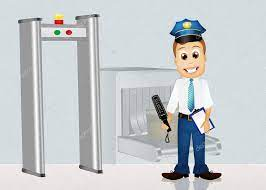 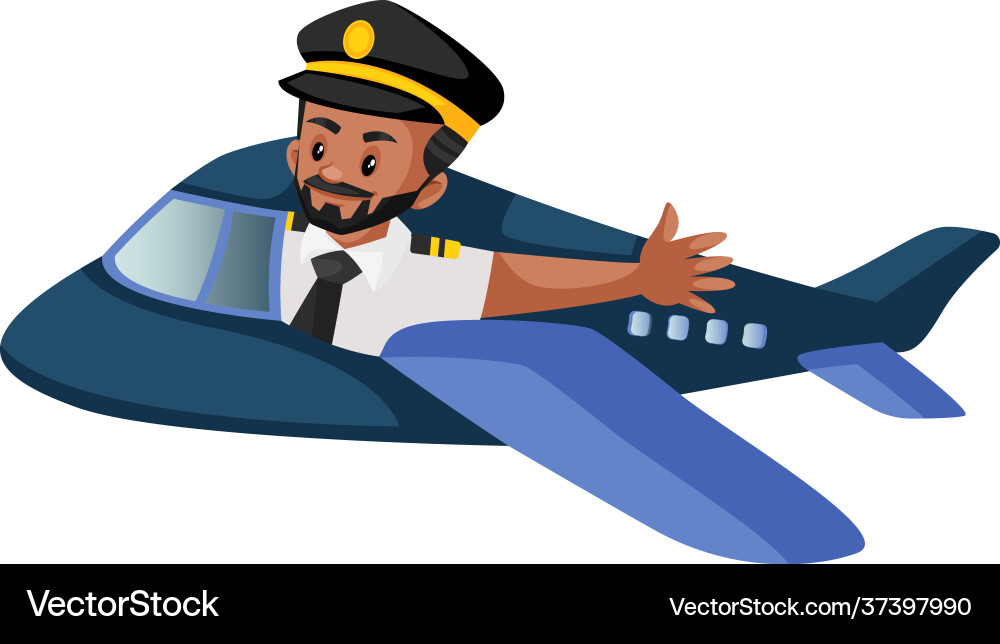 pilot            flight attendant           security officer
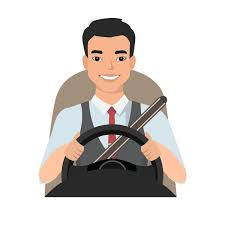 bus driver / train driver / taxi driver
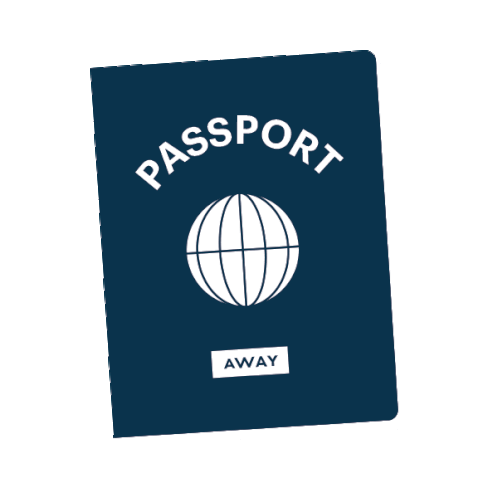 Let’s have a conversation
Flight attendant: Welcome to the airport how can I help you?
I am heading to the United States
Flight attendant: Do you have your passport?
Yes, I do: Here is my information (share information about yourself- Name, date of birth, where are you from and where are you going?
Flight Attendant: Thank you, please go through security
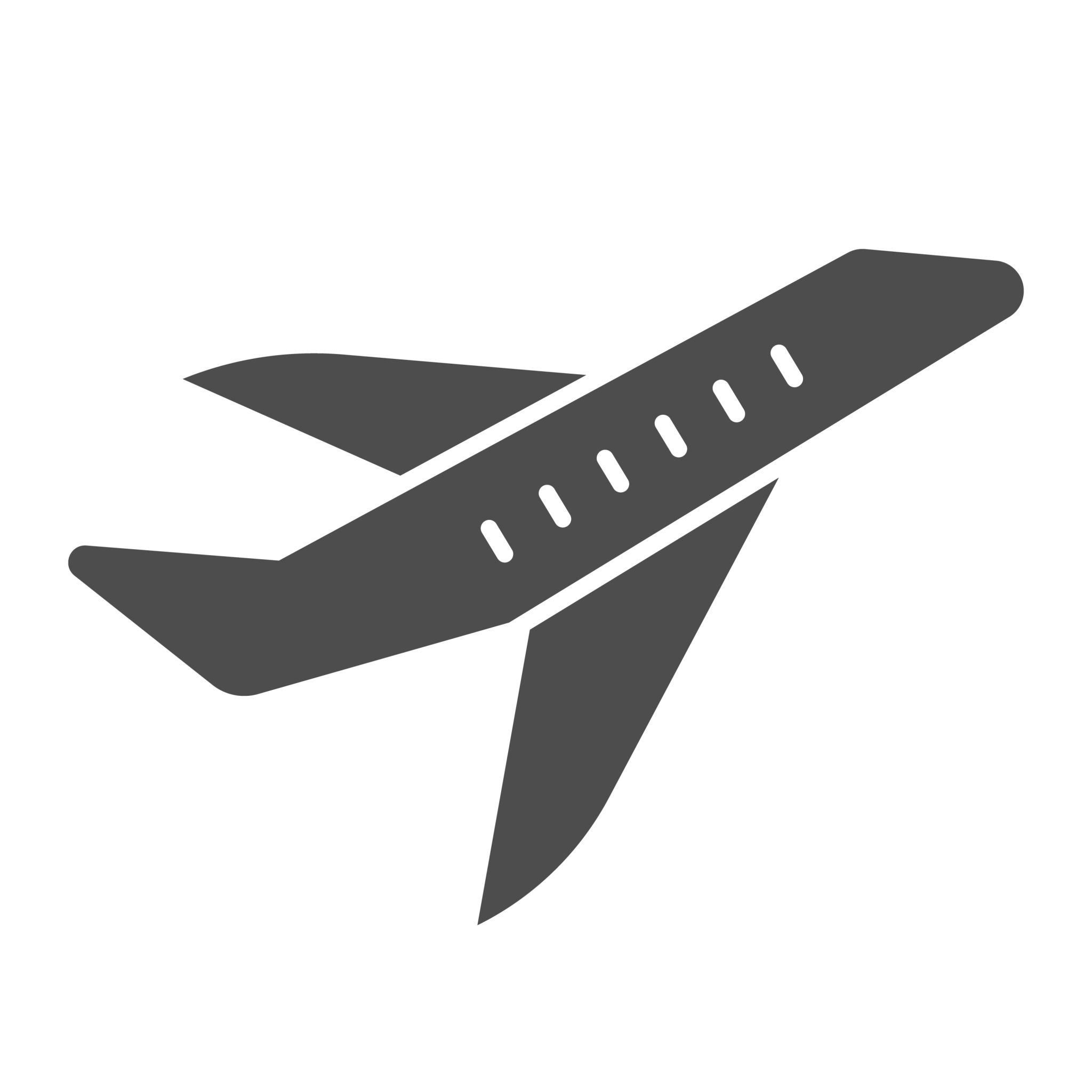 On the plane- 3 people
Pilot- Welcome to flight 299, we are off to the United States: California.
Flight Attendant: Can I get you a drink sir?
Person- Yes, I will take a cola and a bag of peanuts
Flight Attendant: Yes, here it is, make sure to keep you seatbelt fastened, it is going to be a bumpy flight, there is a storm.
Person- Thanks, I will. Can’t wait to get there!
Pilot- Welcome to California, we finally made it!
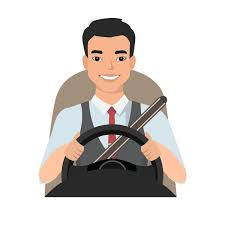 Let’s get a ride- 4 people
Person- I am going to need a lift home from the airport
Taxi driver- It will be $150 from the airport to your home.
Person- Ok, let me how much the bus or train cost first
Bus driver- There are no bus stops near your home sorry, it will be too far of a walk to where you need to go.
Person- Ok, thanks anyway, I will look at the train schedule
Train Conductor- The next stop will be here in 10 minutes and the train station is walking distance to your home.
Person- Great! Looks like I will take the train home.
Repeat after me!
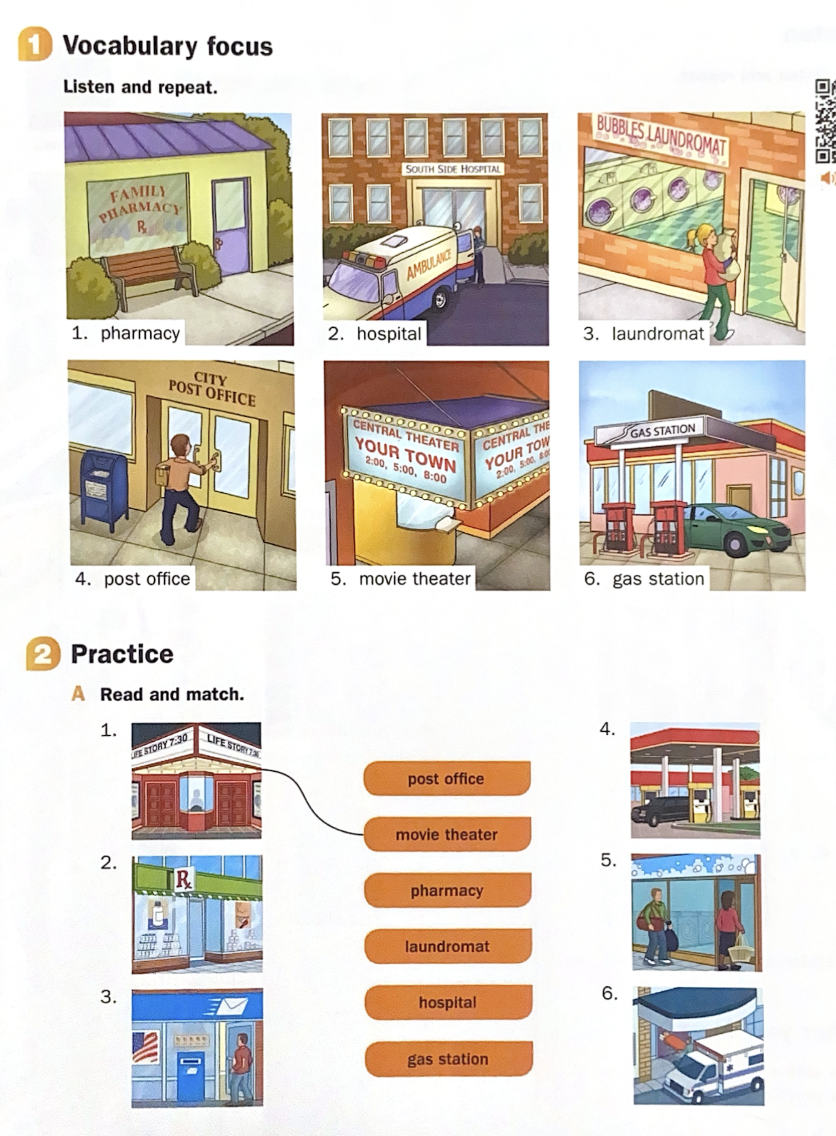 The nurse and doctor work at the hospital.
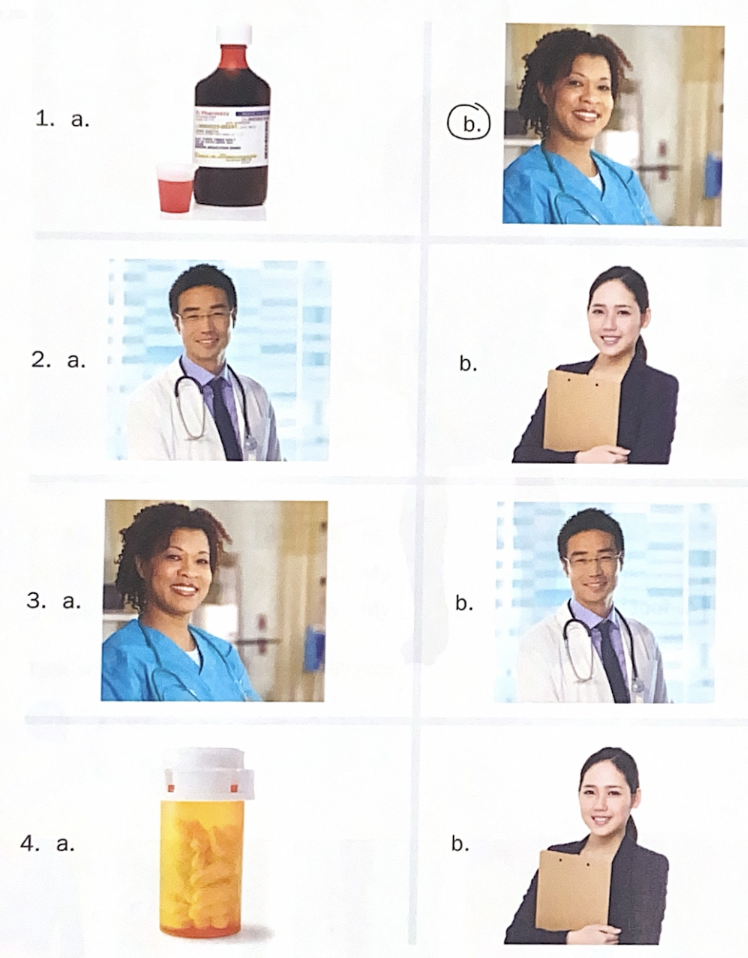 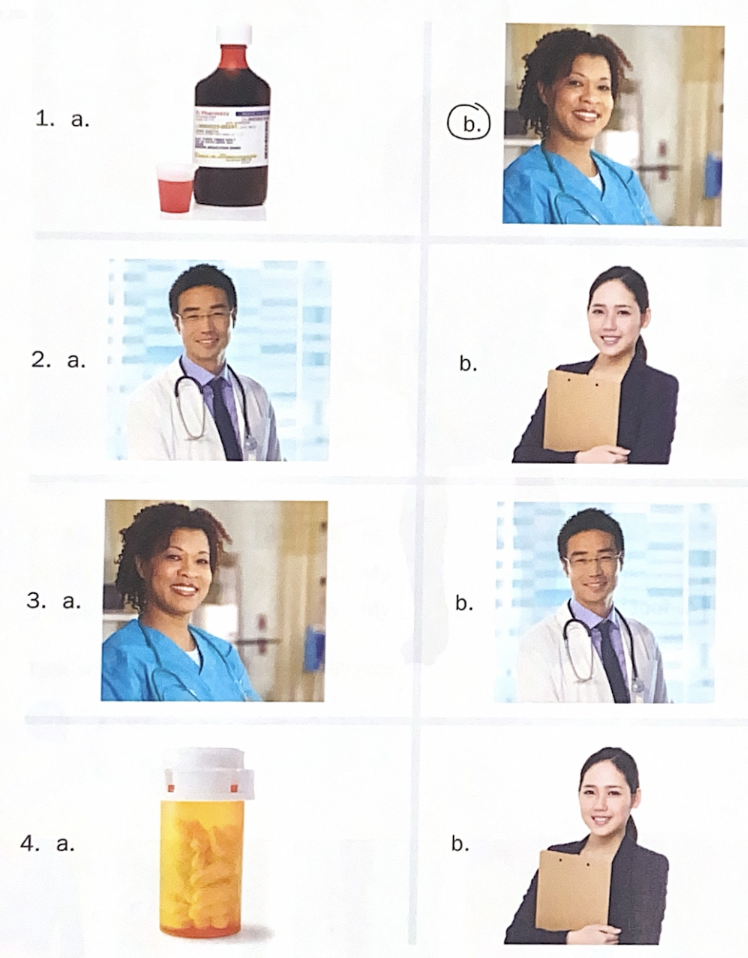 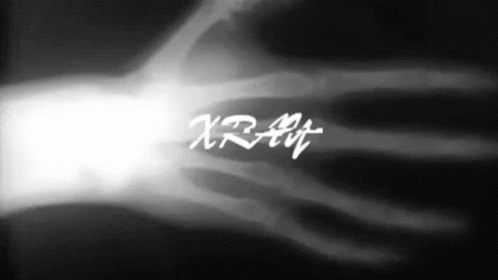 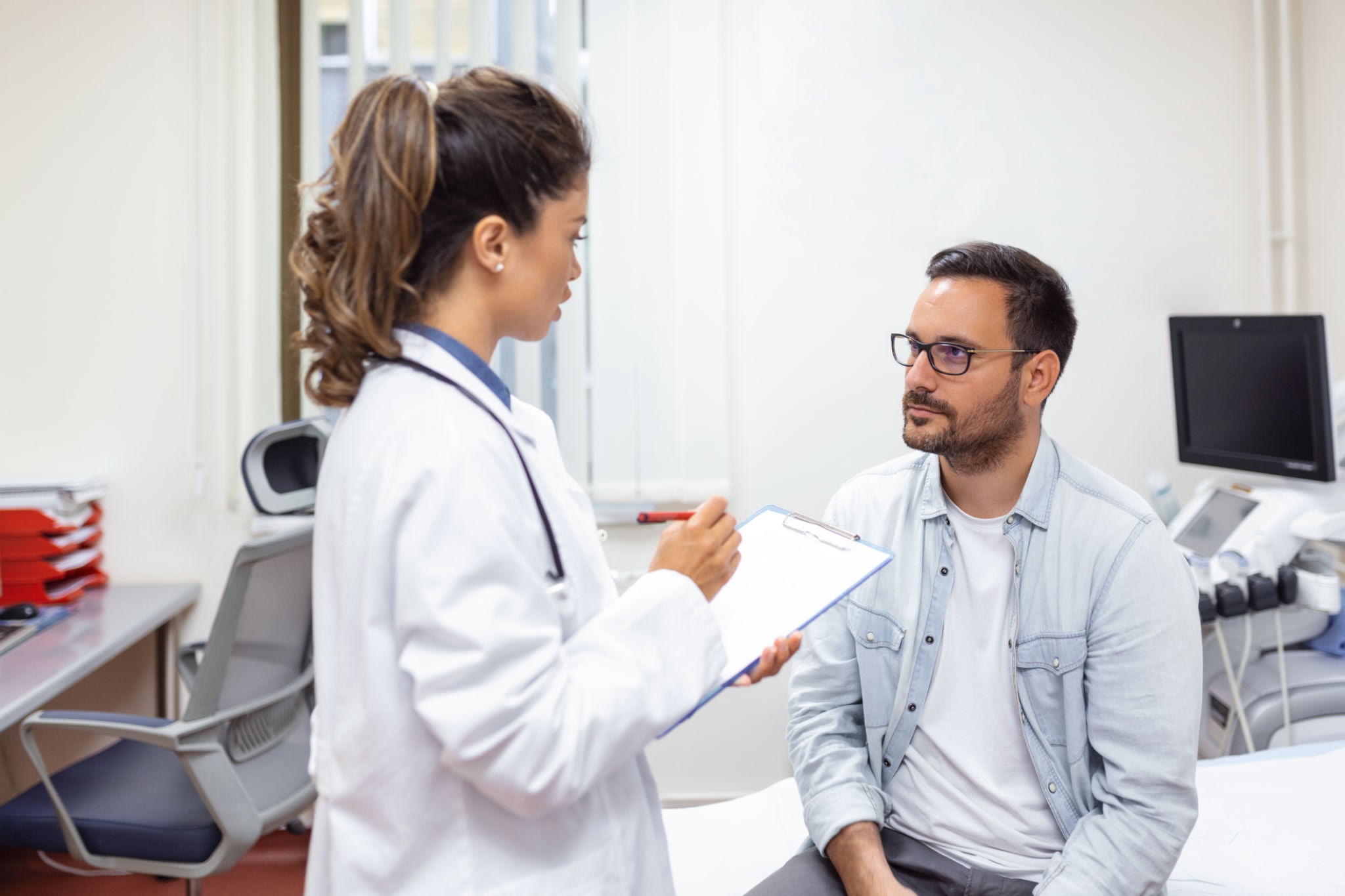 Let’s have a conversation: 
3 people
Nurse: welcome to the doctor’s office, how can I help you?
Patient: I am here because I am not feeling well
Nurse: Please tell me what hurts?
My arm hurts and I think I broke it.
Nurse: Ok let me get the doctor, she will be right in
Doctor: Ok let’s take a look. 
Ouch it really hurts, I can’t move it without pain!
Doctor: It does seem to be broken, Let’s get X-rays to find out!
Repeat after me!
The teachers work at the school.
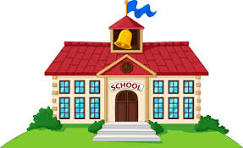 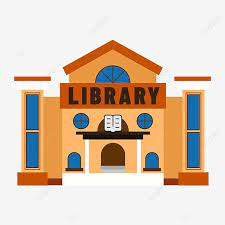 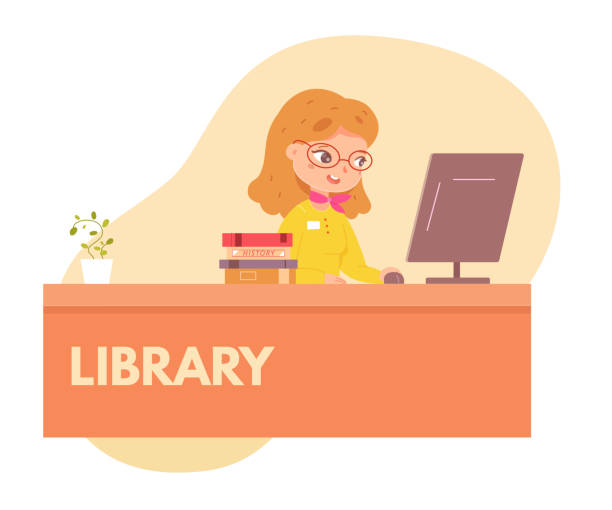 The librarian works at the library.
Let’s have a conversation: 3 people
Teacher: For homework you need to go to the library and do research on different engineer jobs.
Student: Ok where is the library?
Teacher: down the hall you will see the library.
Librarian: Welcome to the library.
Student: Where are your engineer books located.
Librarian: They will be found on the back shelf.
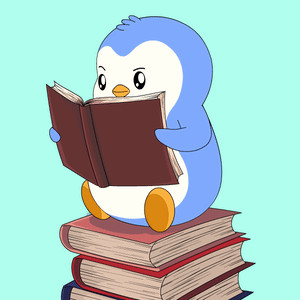 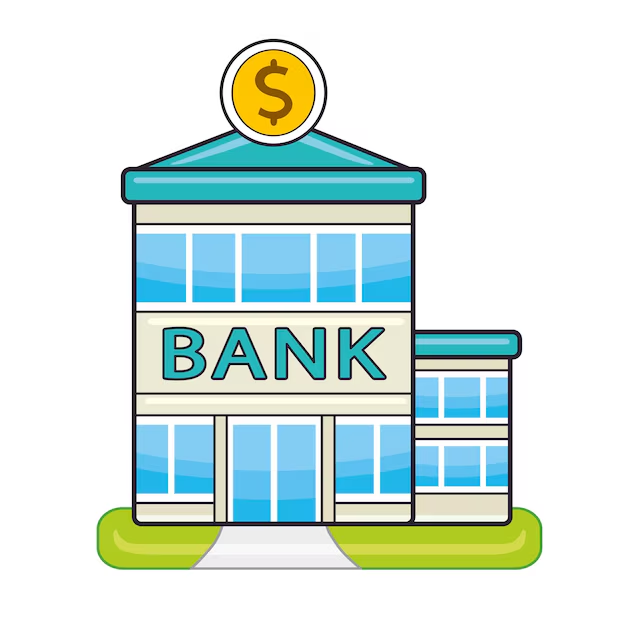 Repeat after me!
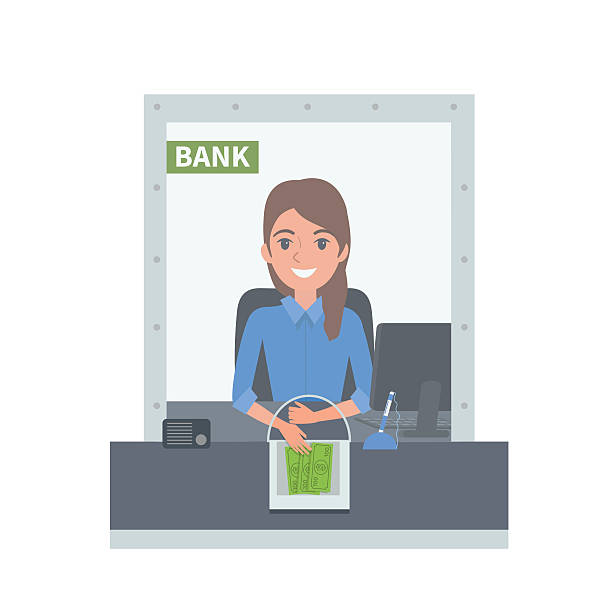 The cashier works at the supermarket.
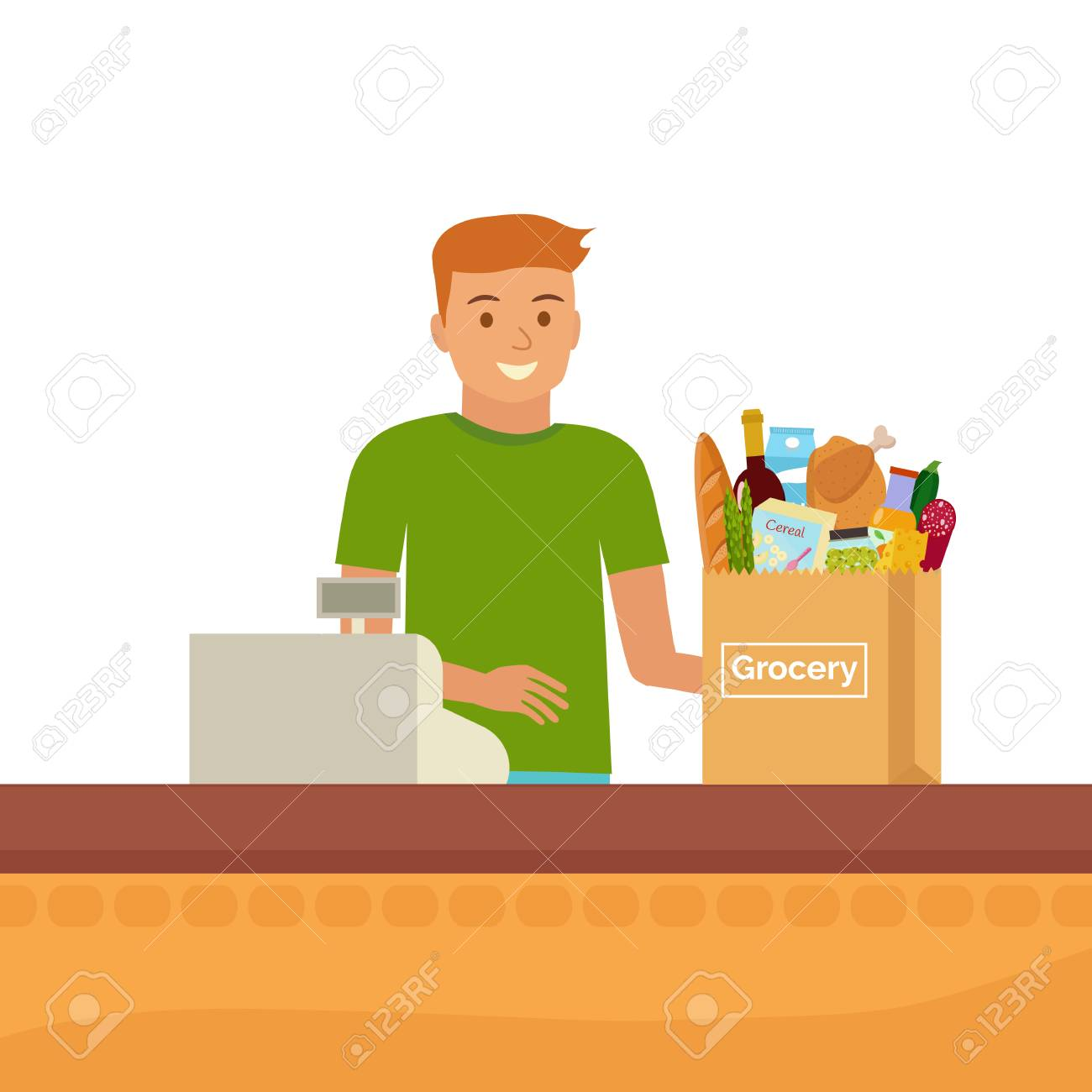 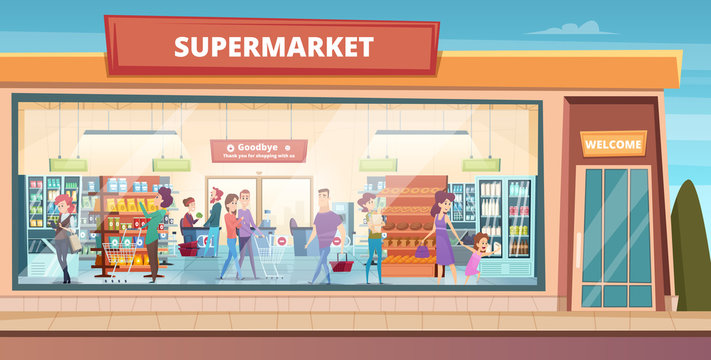 The teller works at the bank.
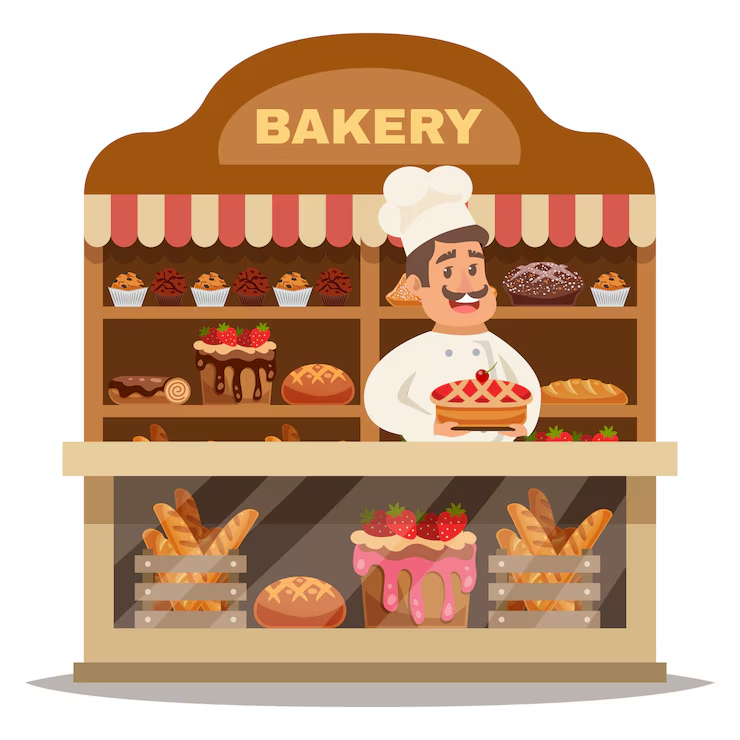 The baker works at the bakery.
Errands around town
Let’s have a conversation: 4 people
Person - I have a busy day, I have to run errands. I have to go to the bank first.
Banker: Welcome to the bank, how much money do you need to take out?
Person- I need to take out $100, I have to get groceries and go to the bakery.
Grocery Store Clerk: That will be $80.00 for all of your groceries
Person- thanks, I only have $20.00 left for my cake at the bakery now.
Baker: Welcome to the bakery are you picking up your cake?
Person: Yes, the chocolate round cake with sprinkles. 
Baker- Here it is, enjoy! It cost $19.99
Welcome to the restaurant 
See the breakfast menu on the next slide and order your breakfast with the server
The server works at the restaurant.
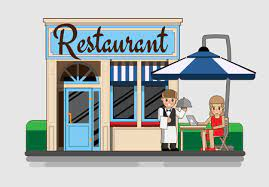 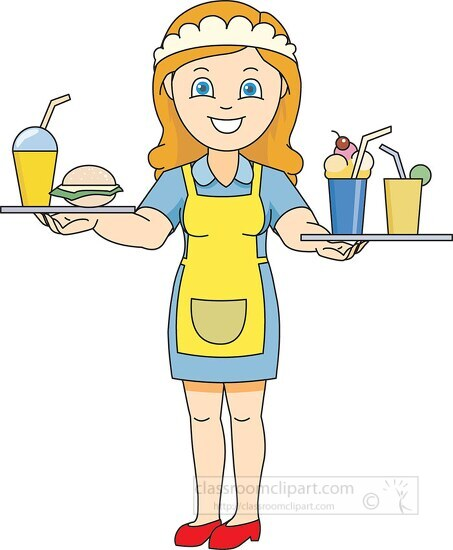 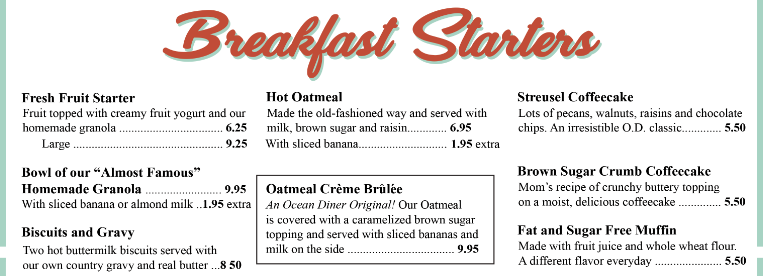 Server: Welcome to the diner what would you like for breakfast?
Customer: I would like to order _______________
Server: Great, that will be out shortly, It will cost _________
REPEAT AFTER ME!
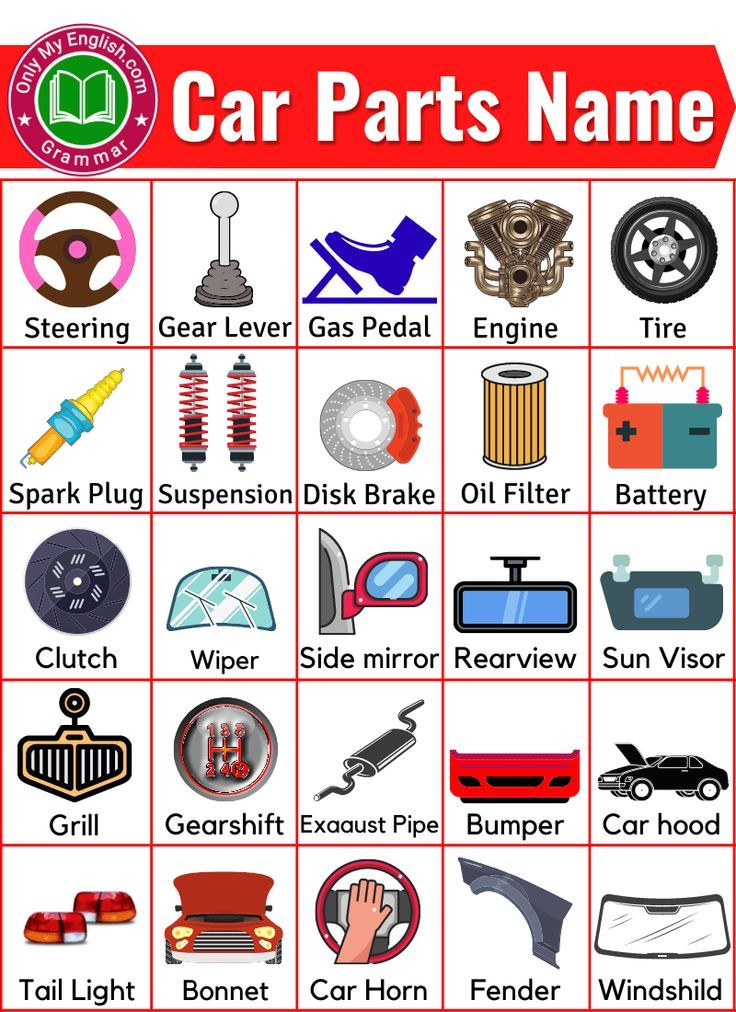 The lights are on the front and back of the car.

The windshield is on the front of the car.

The steering wheel is inside the car.

The engine is under the hood.

There are four tires on the car.

The bumper is on the front and back of the car.

The hood is in the front of the car.
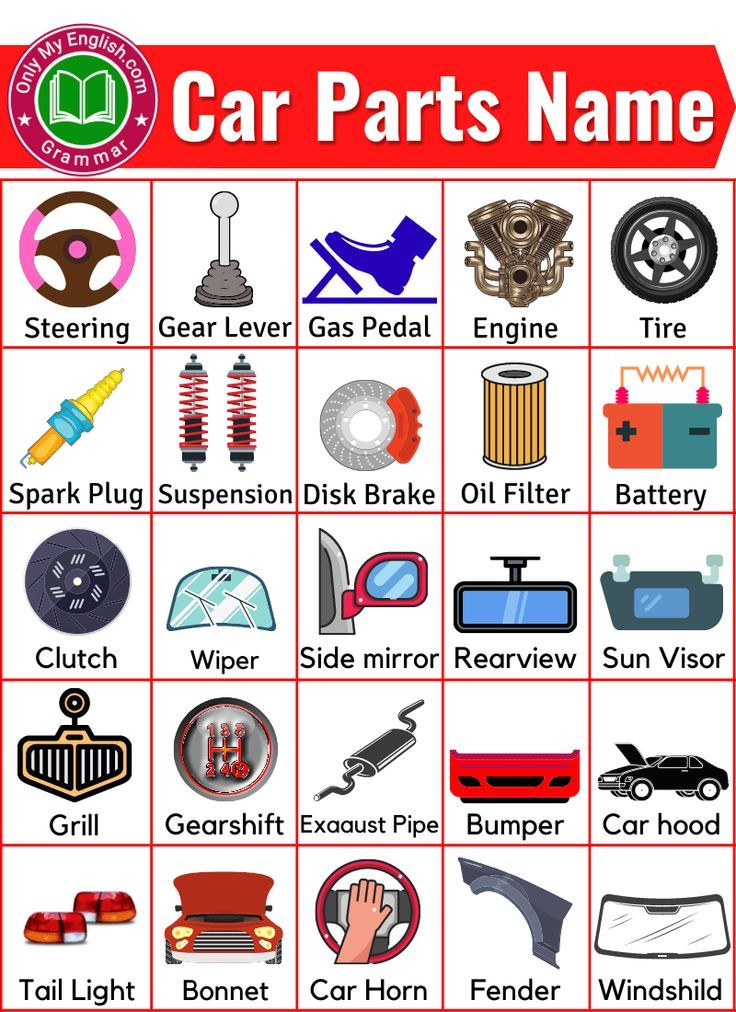 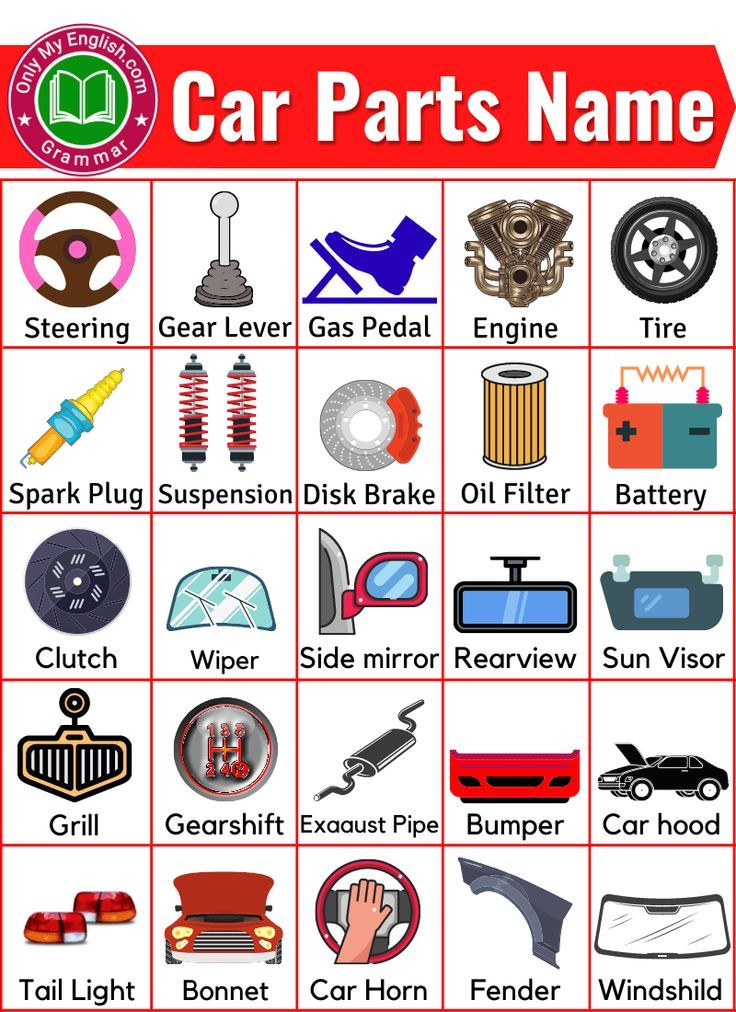 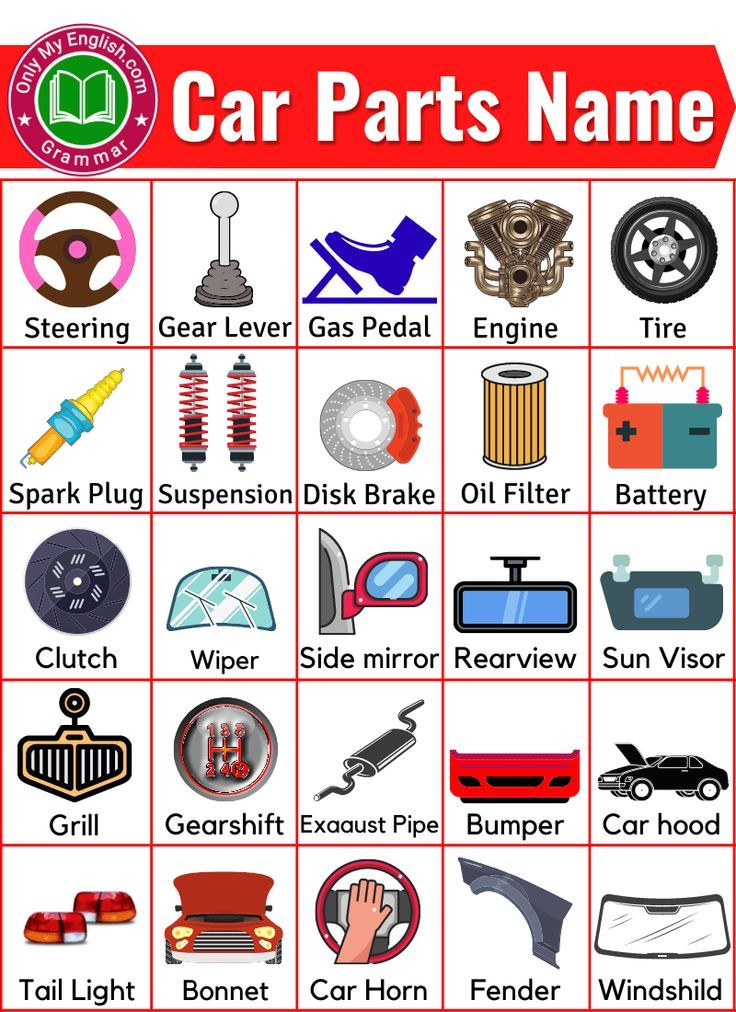 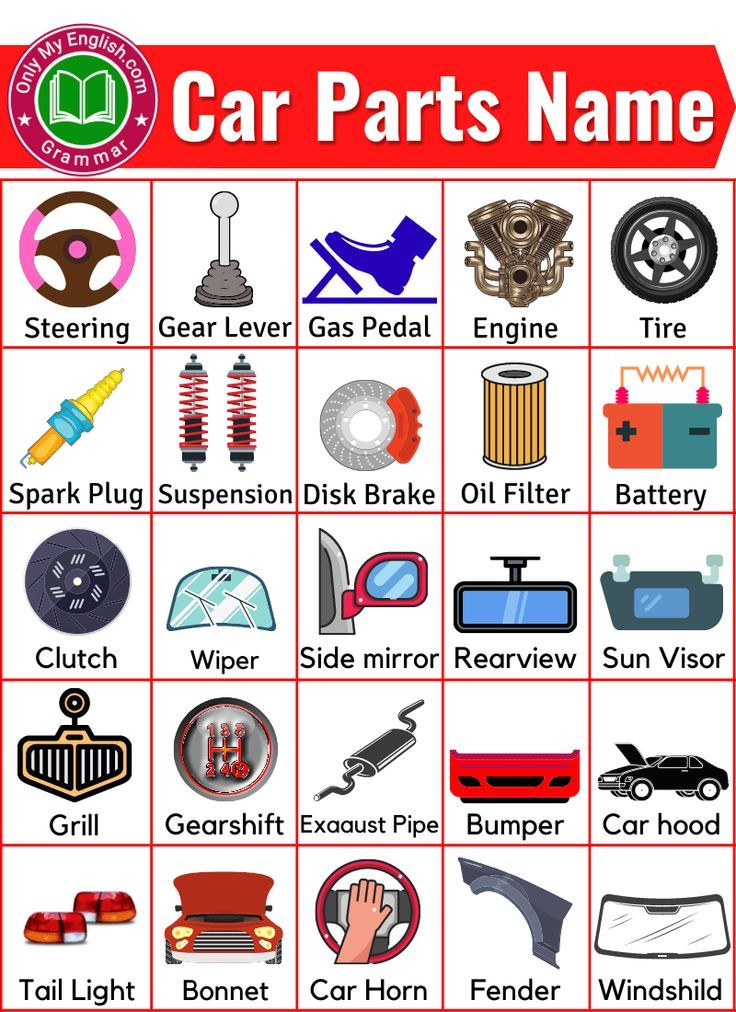 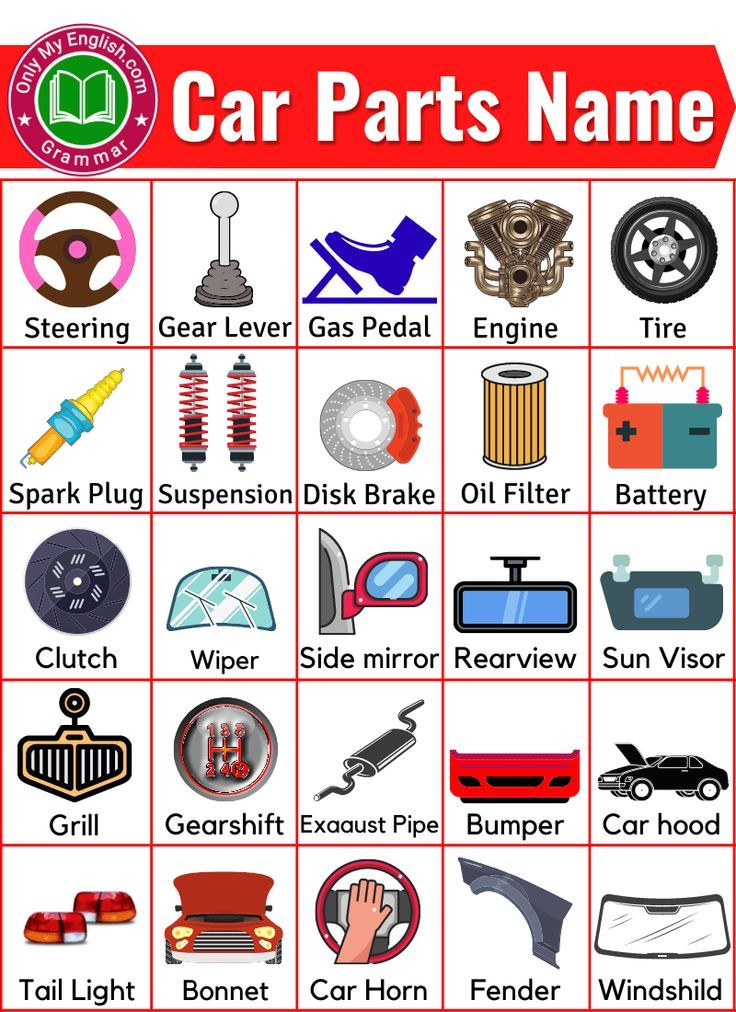 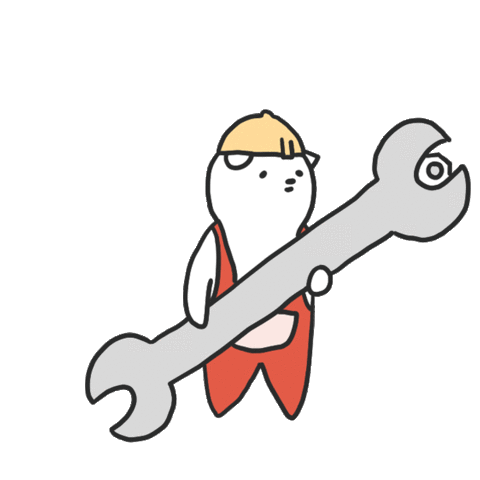 Mechanic
Person: Hi my car is having problems can you help me?
Mechanic- yes, can you tell me where the problem is?
Person: My car is making a strange noise ?
Mechanic- Ok, put open the hood and let’s take a look.
Person: I think it is the engine. I also would like my tires looked at.
Mechanic- Ok, it will be an hour wait, I will get it fixed!
There are many other types 
of work. But let’s talk about 
different types of
 ENGINEERS.
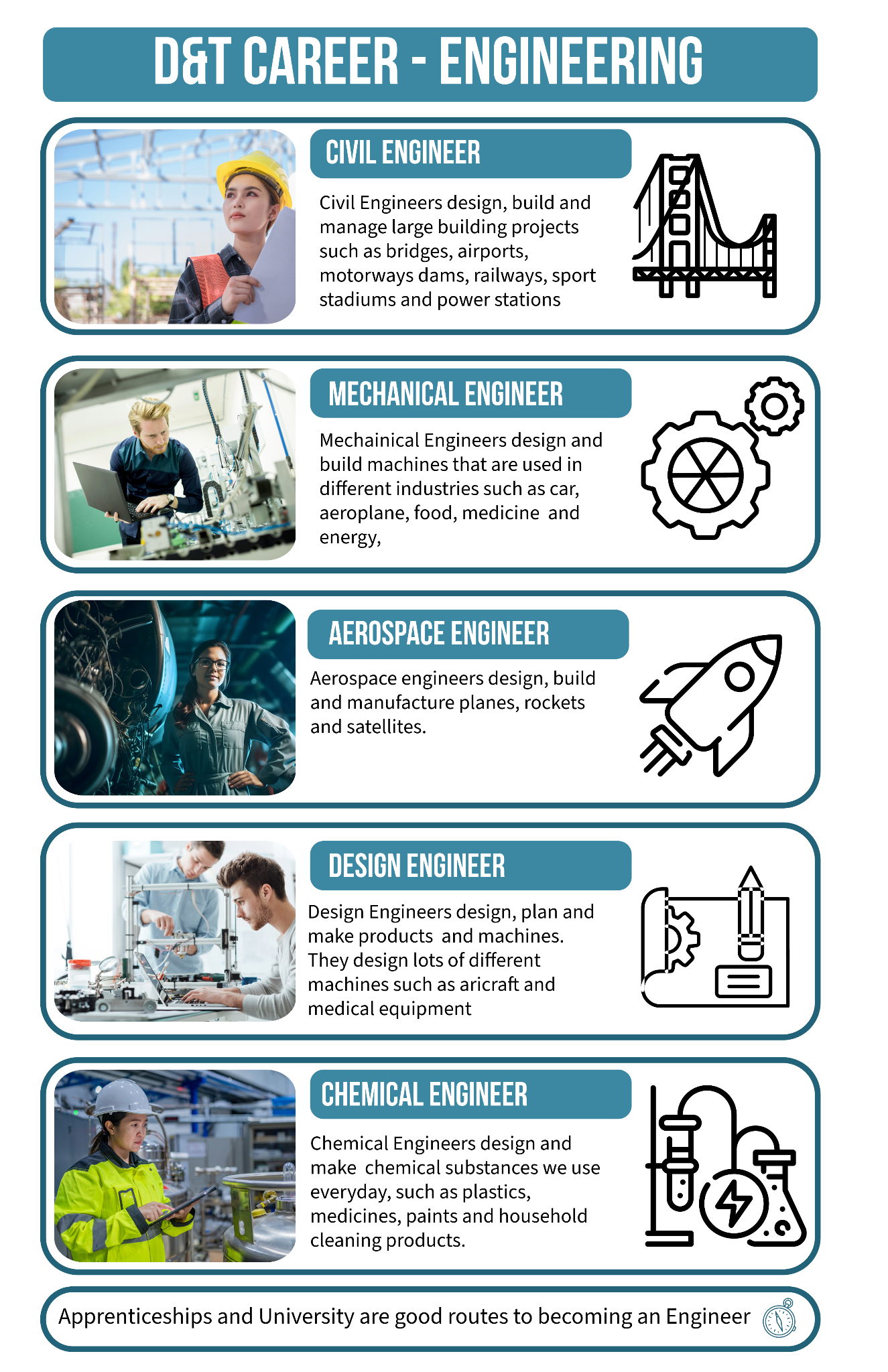 Civil Engineer          Review Words              REPEAT AFTER ME!
roads
tunnels
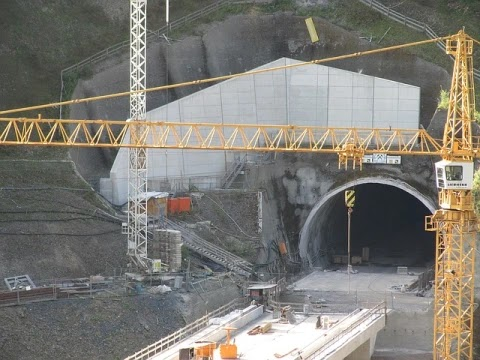 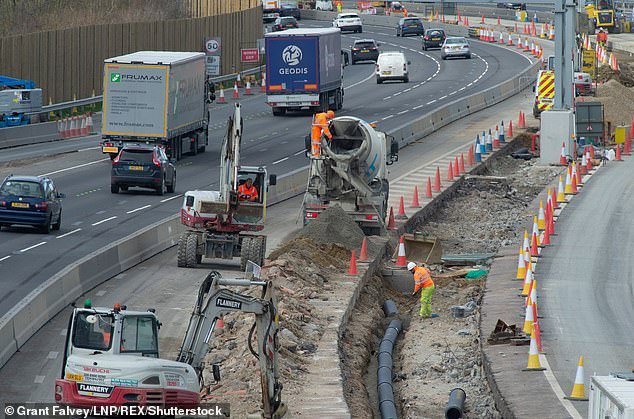 airports
dams
bridges
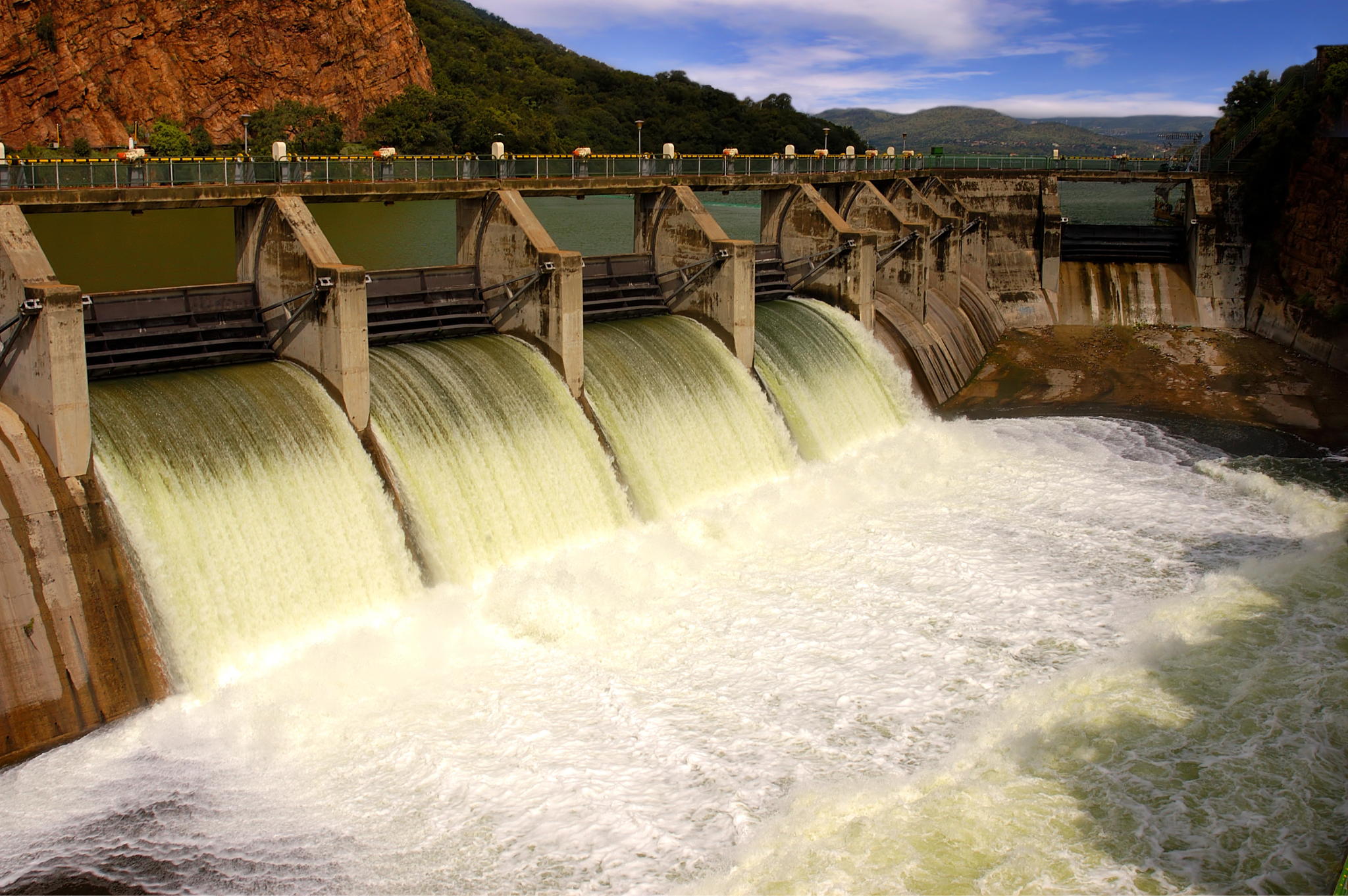 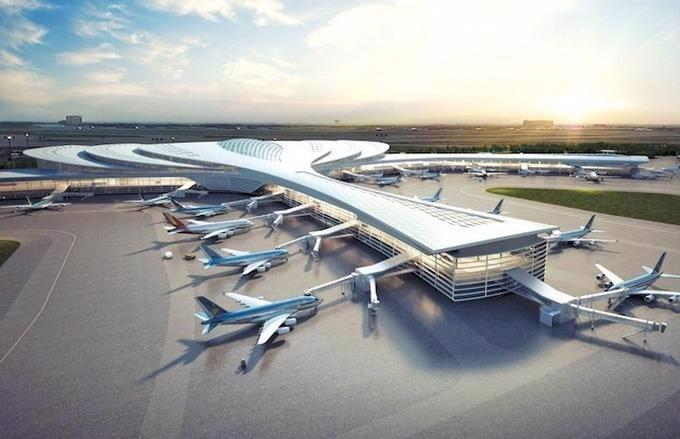 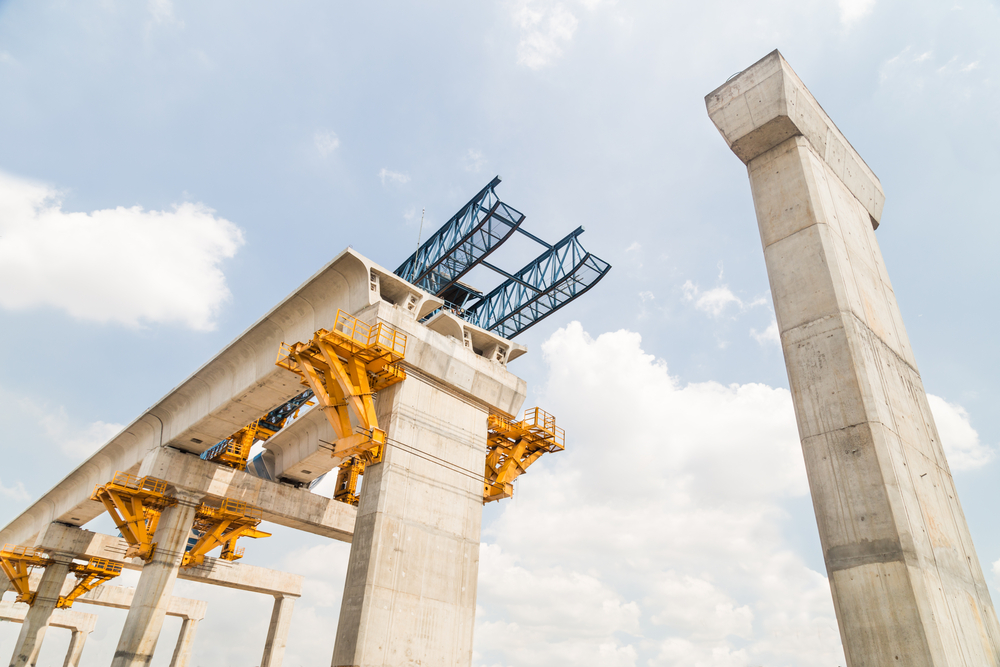 Electrical Engineer          Review Words              REPEAT AFTER ME!
technology
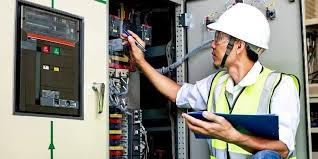 mining
power utilities
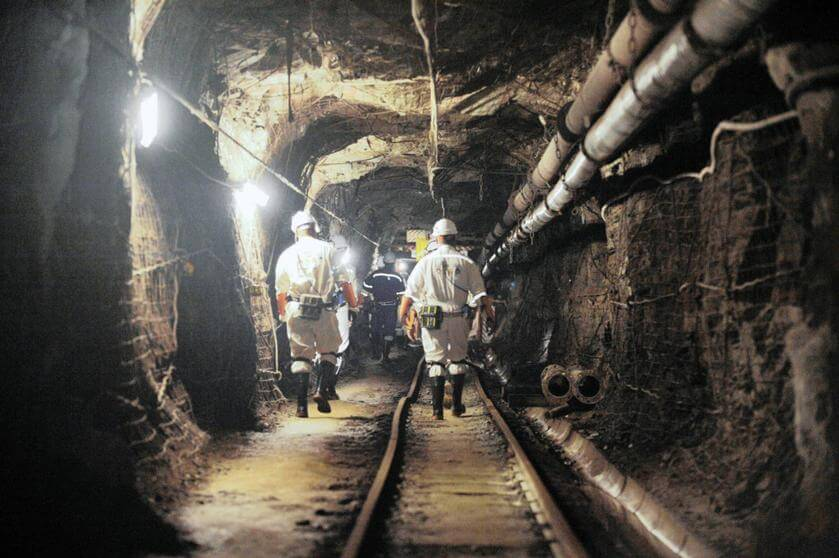 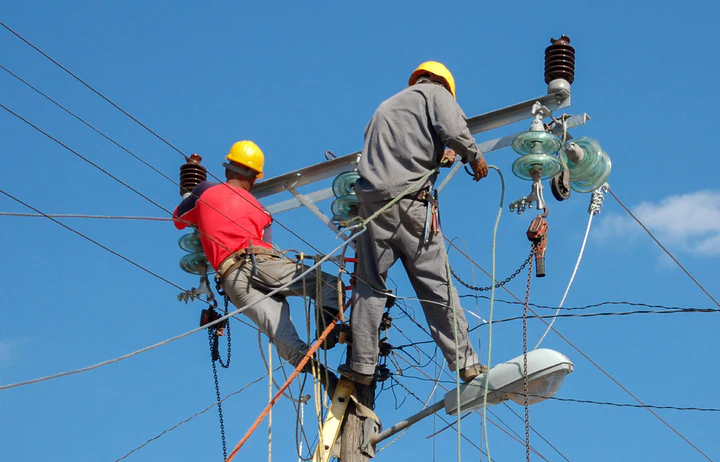 Aerospace Engineer          Review Words              REPEAT AFTER ME!
helicopters
fighter jets
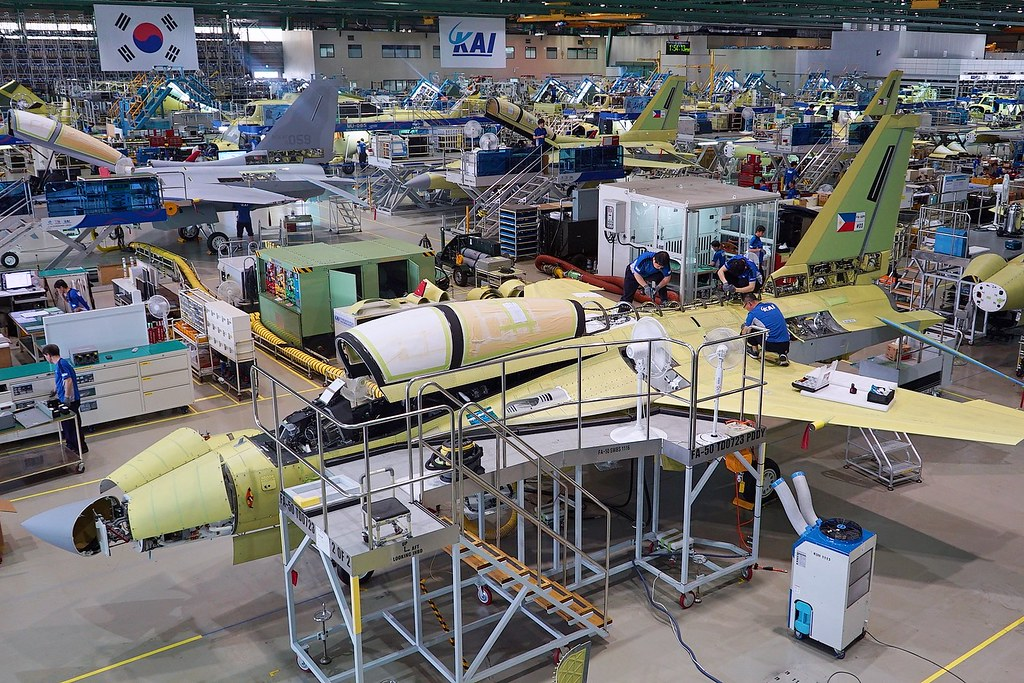 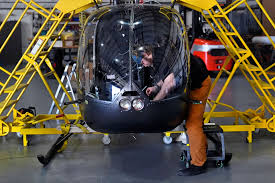 spacecrafts
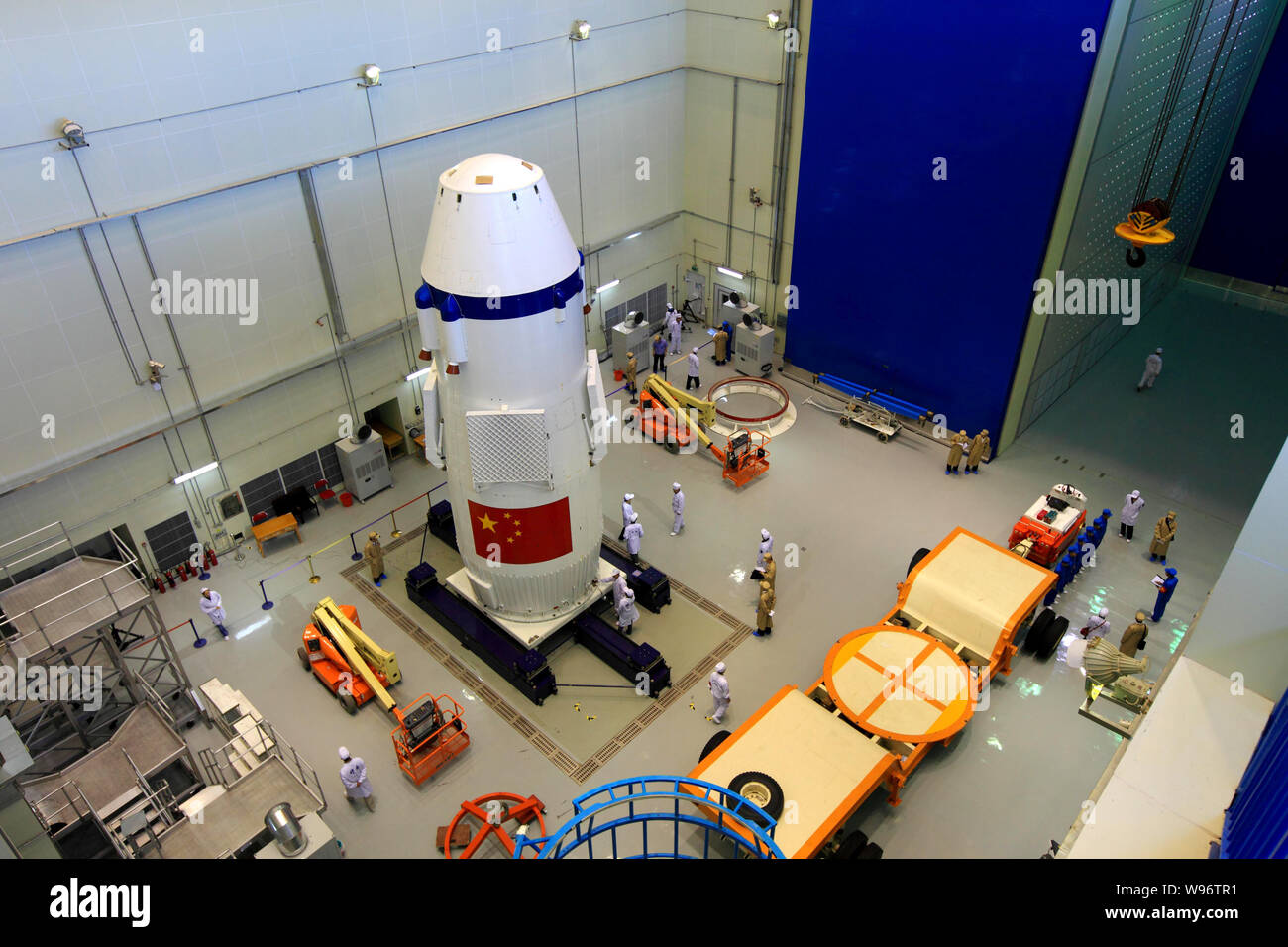 aeroplanes
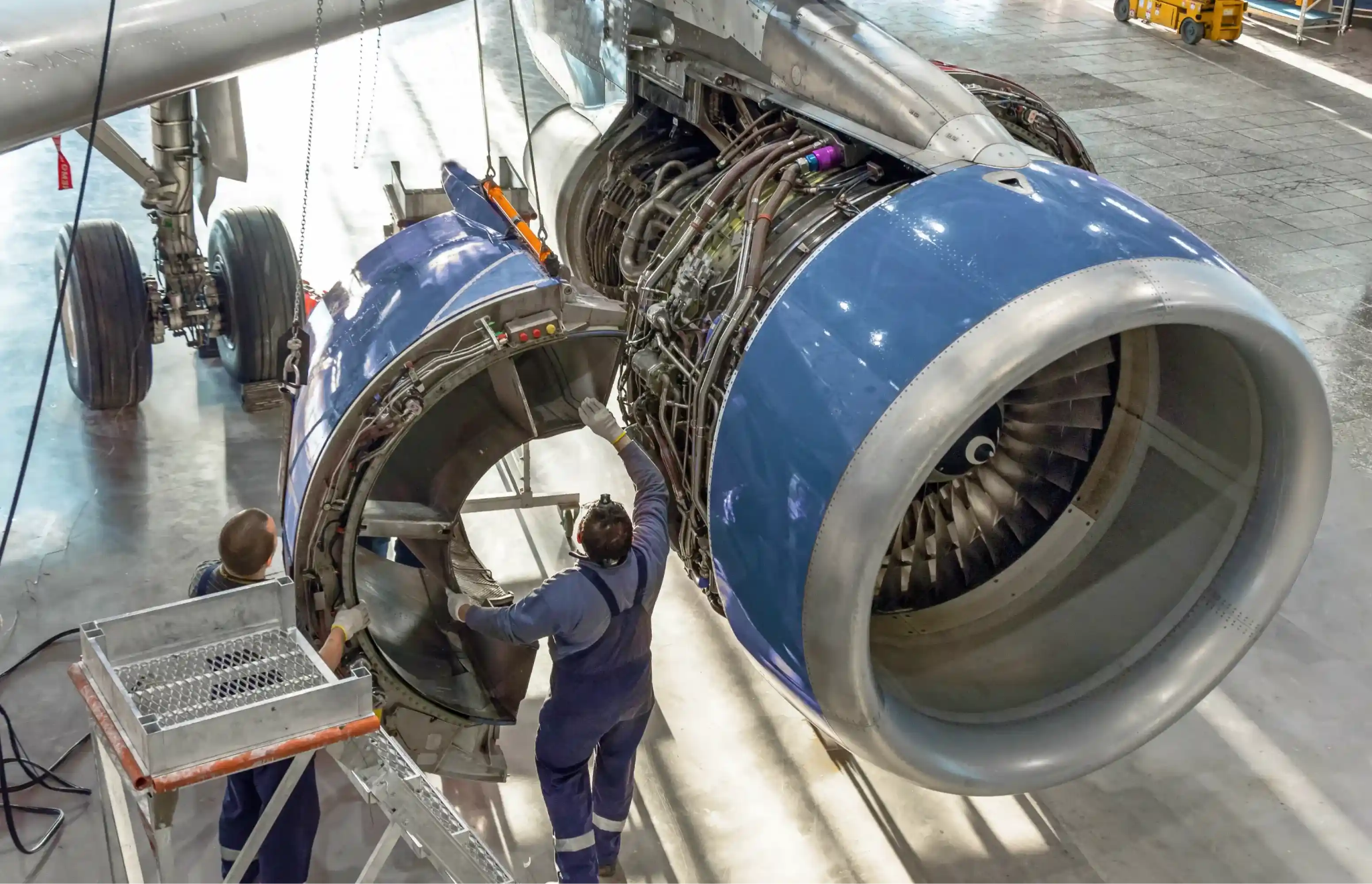 Extension Activity: Fluency

You and a partner have a
Conversation. (use the slides : 17-20)

Talk about being an Engineer. What will you design, develop, and or build?
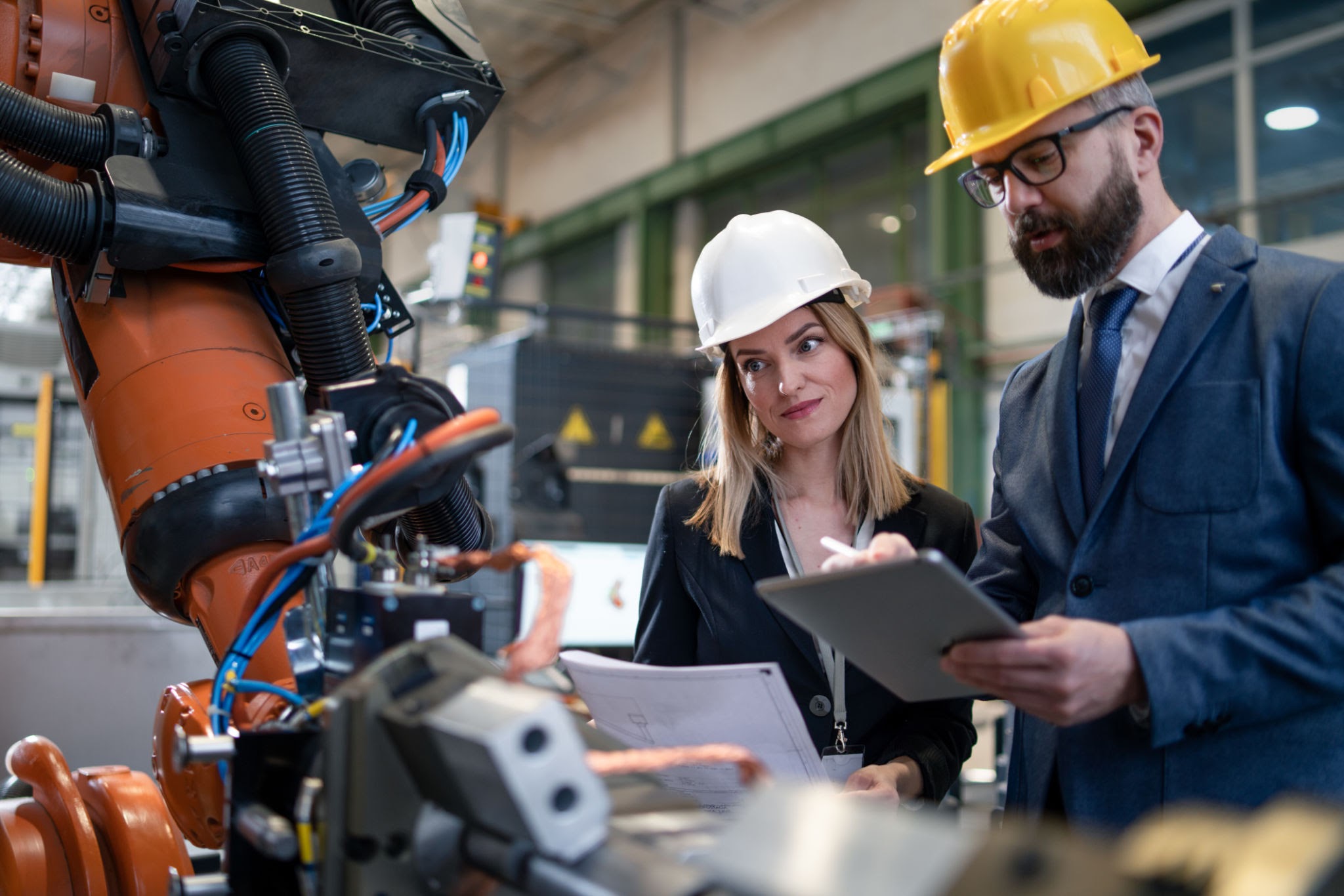